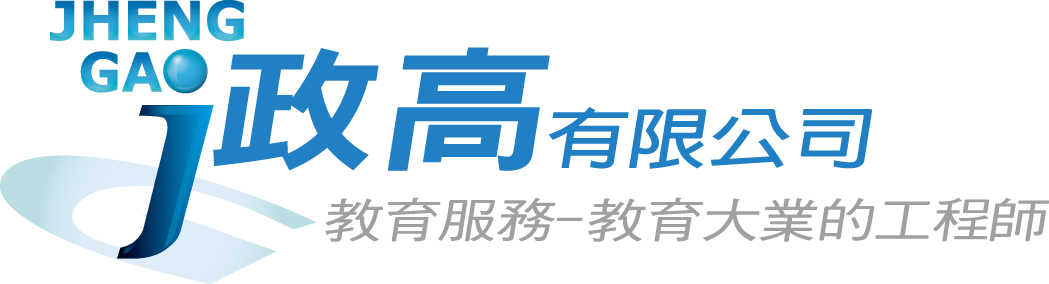 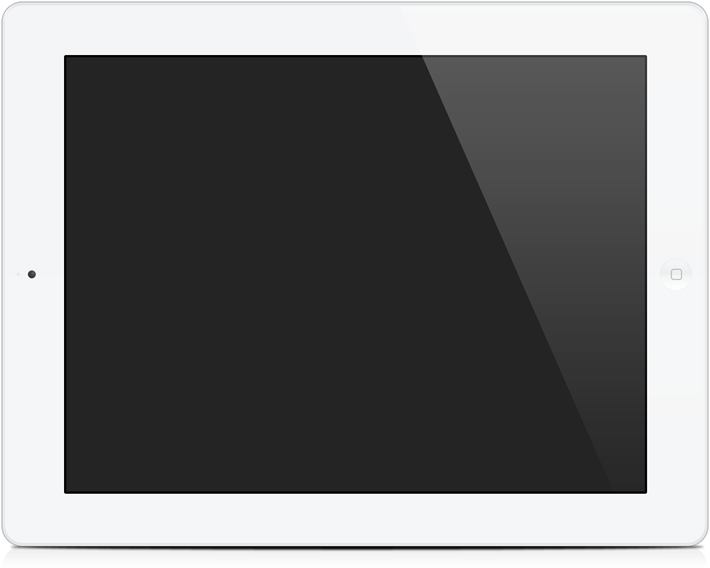 個人申請系統
通過第一階段倍率篩選評估系統
點選 功能列表 『學生登入』
選擇學校名稱
輸入 學校驗證碼、帳號、密碼 
輸入驗證碼 (系統隨機顯示)
２
1
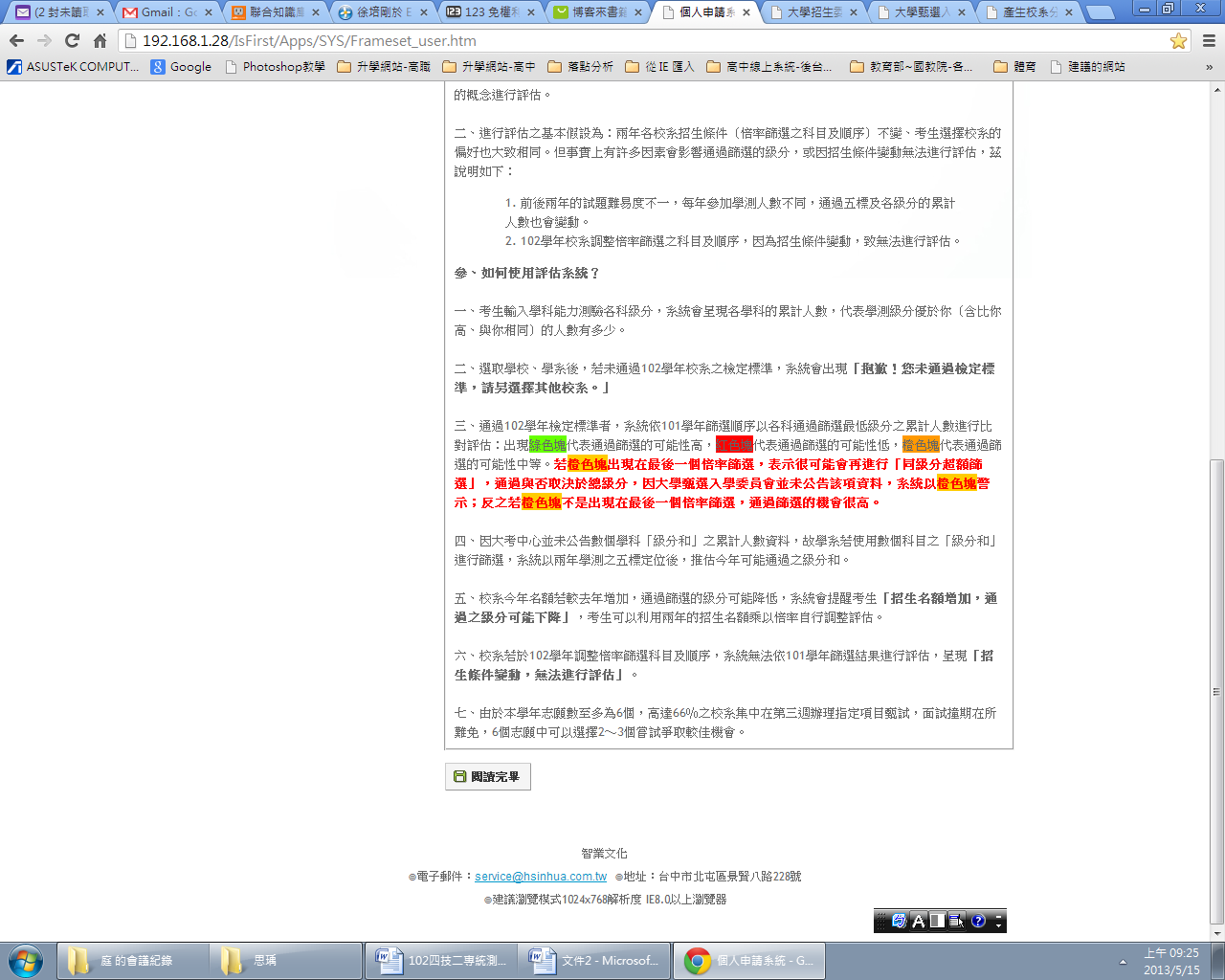 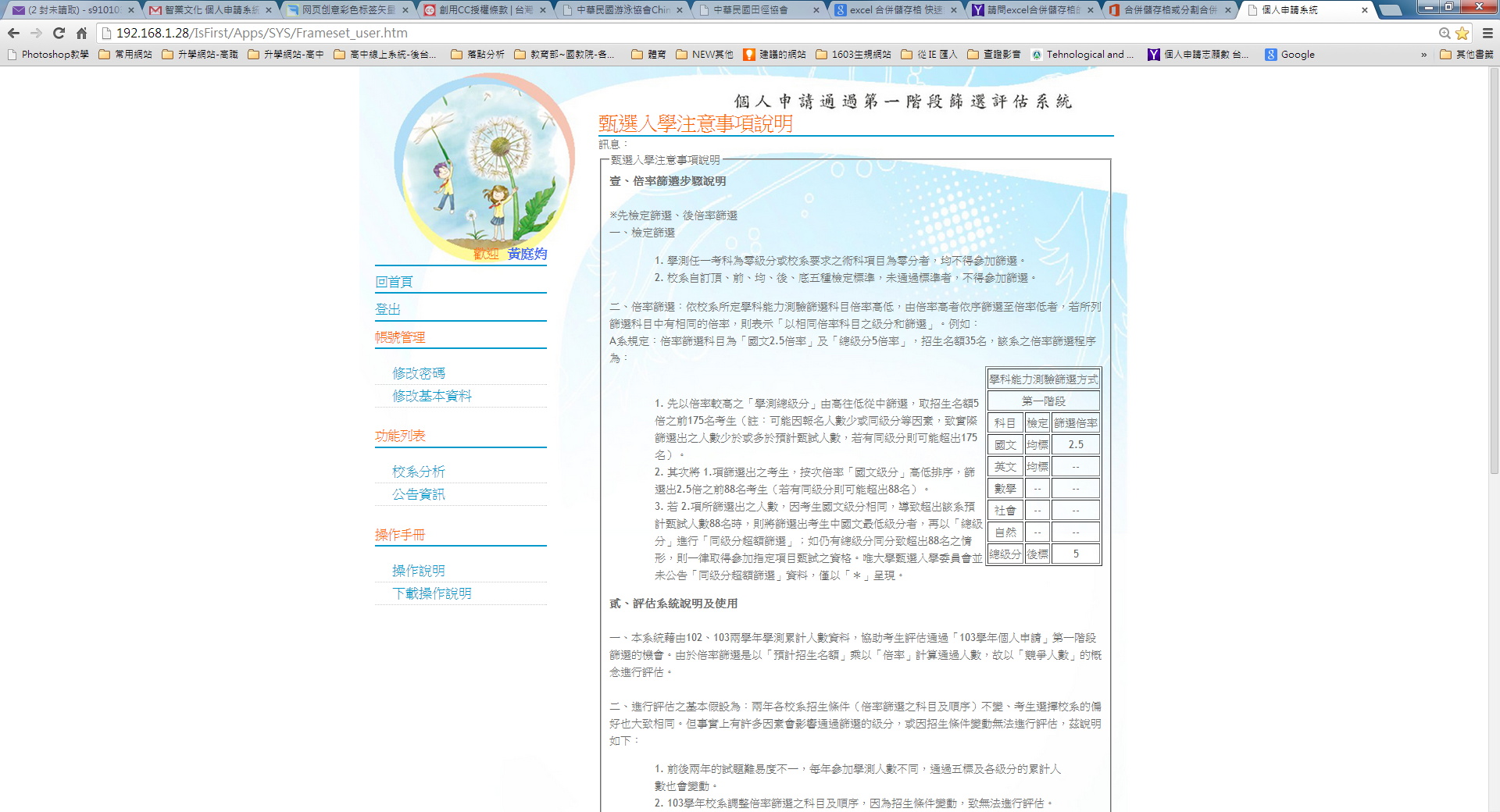 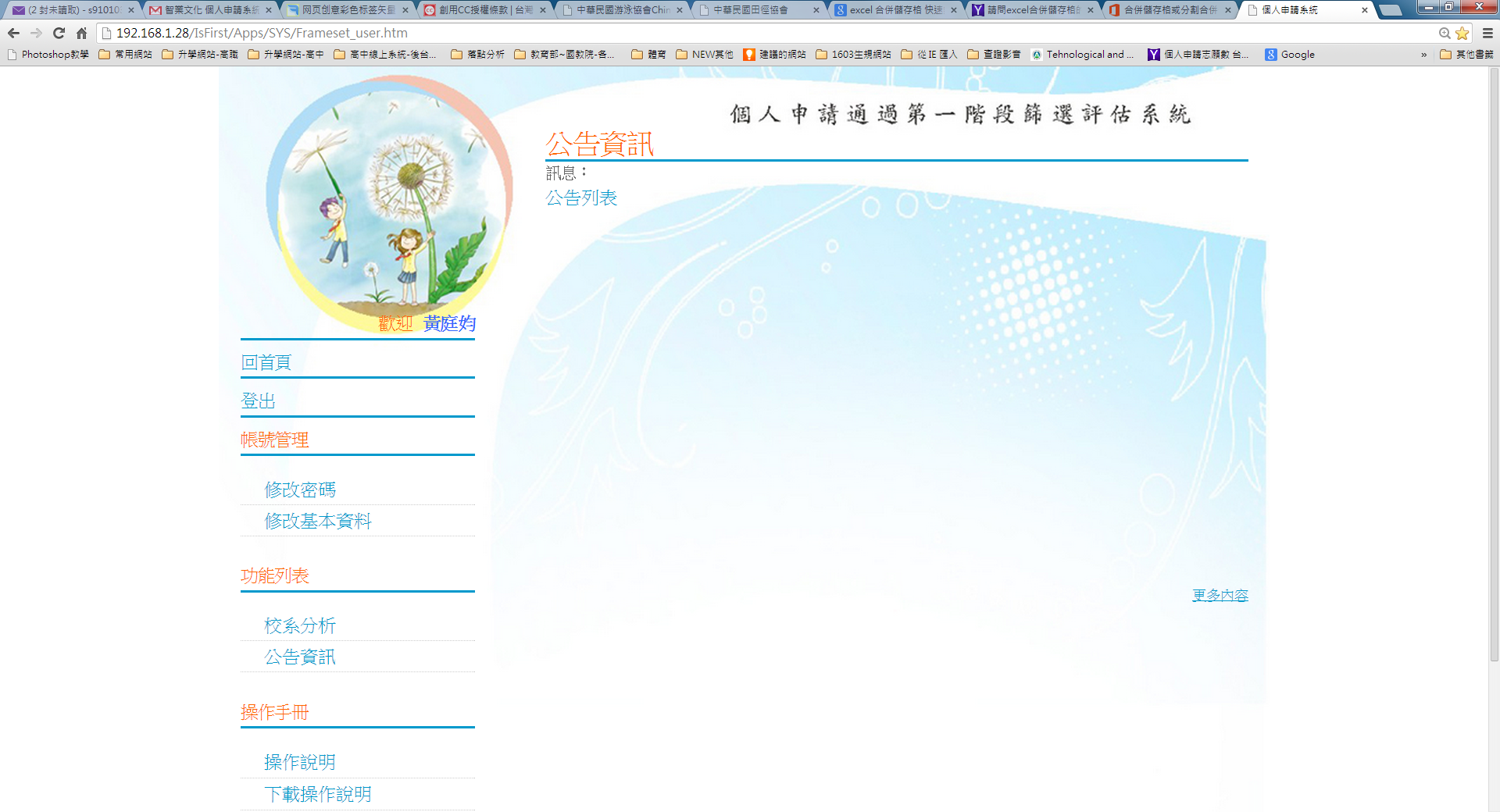 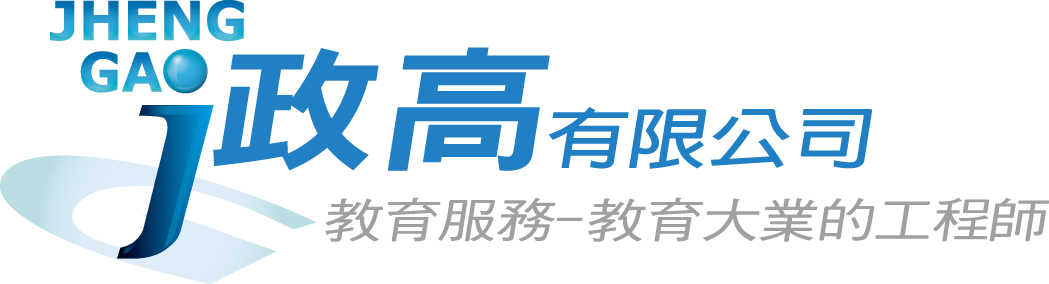 1
２
[Speaker Notes: 1. 使用者名稱
 
2.點選「校系分析」，就會出現此頁。
 
3. 由「閱讀完畢」進到成績輸入頁面。]
個人資料
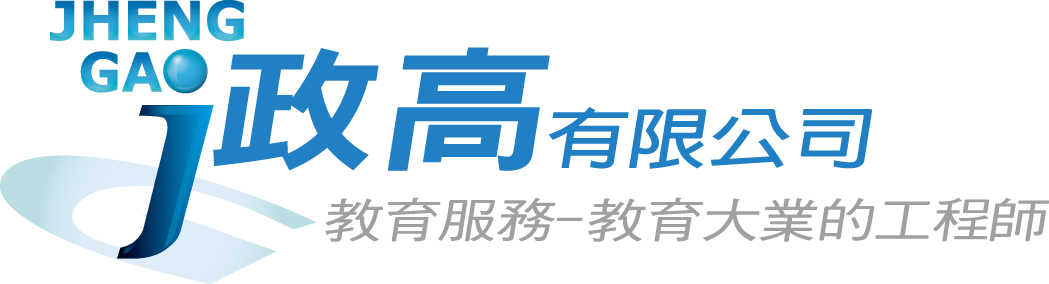 3
1
2
[Speaker Notes: 1.此處標示資料庫更新日期。會在學測成績公告後 (24小時內) 更新。
 
2.輸入「性別」與「學測級分」
 
3.進入校系篩選與評估]
校系分析
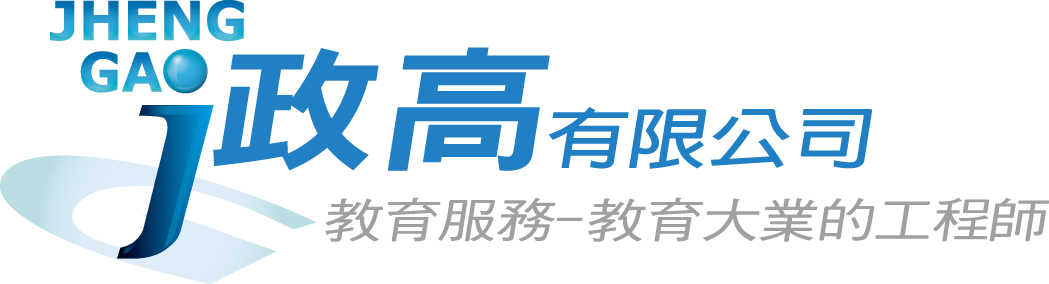 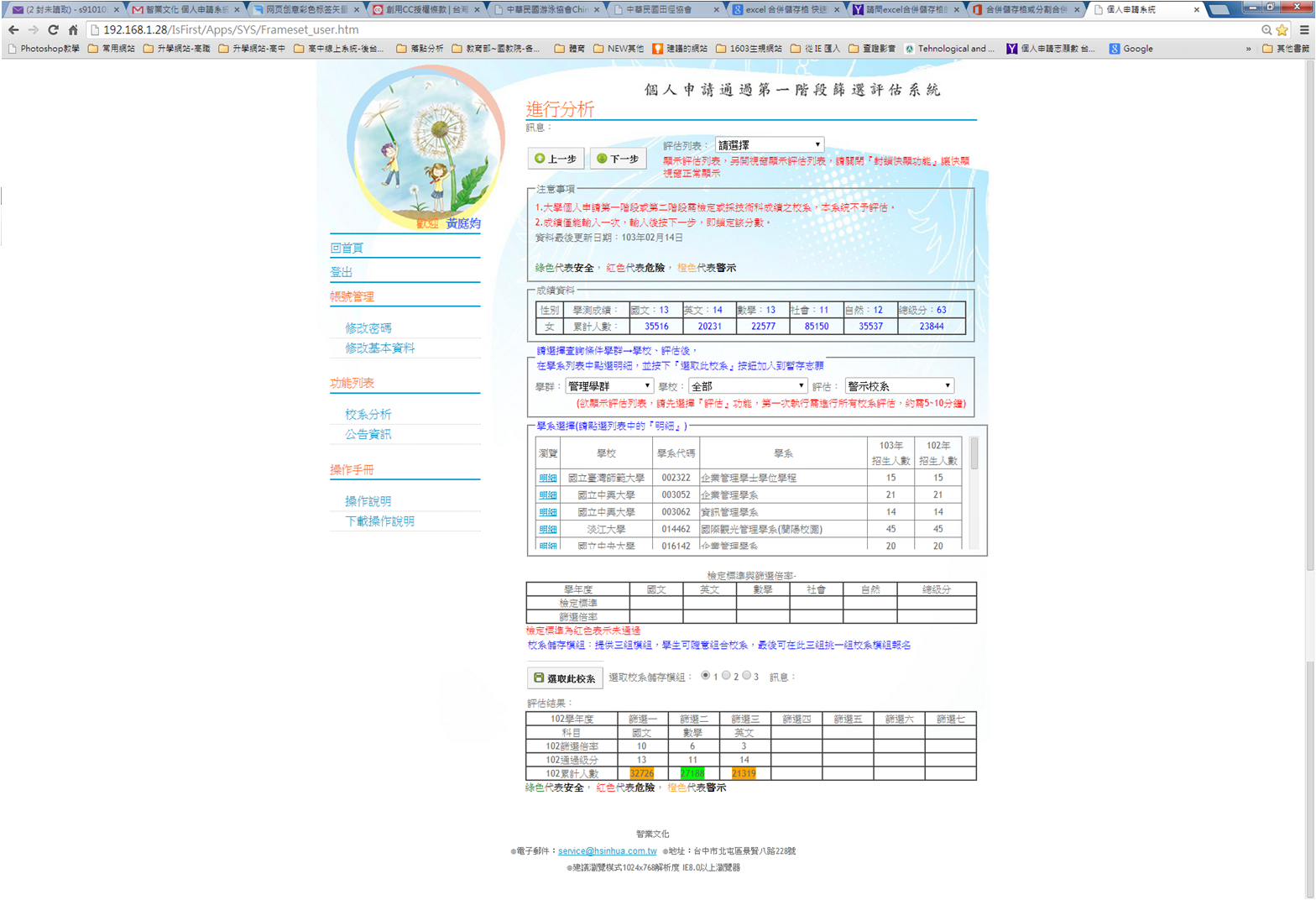 系統
完整畫面
[Speaker Notes: 1.此處標示資料庫更新日期。會在學測成績公告後 (24小時內) 更新。
 
2.輸入「性別」與「學測級分」
 
3.進入校系篩選與評估]
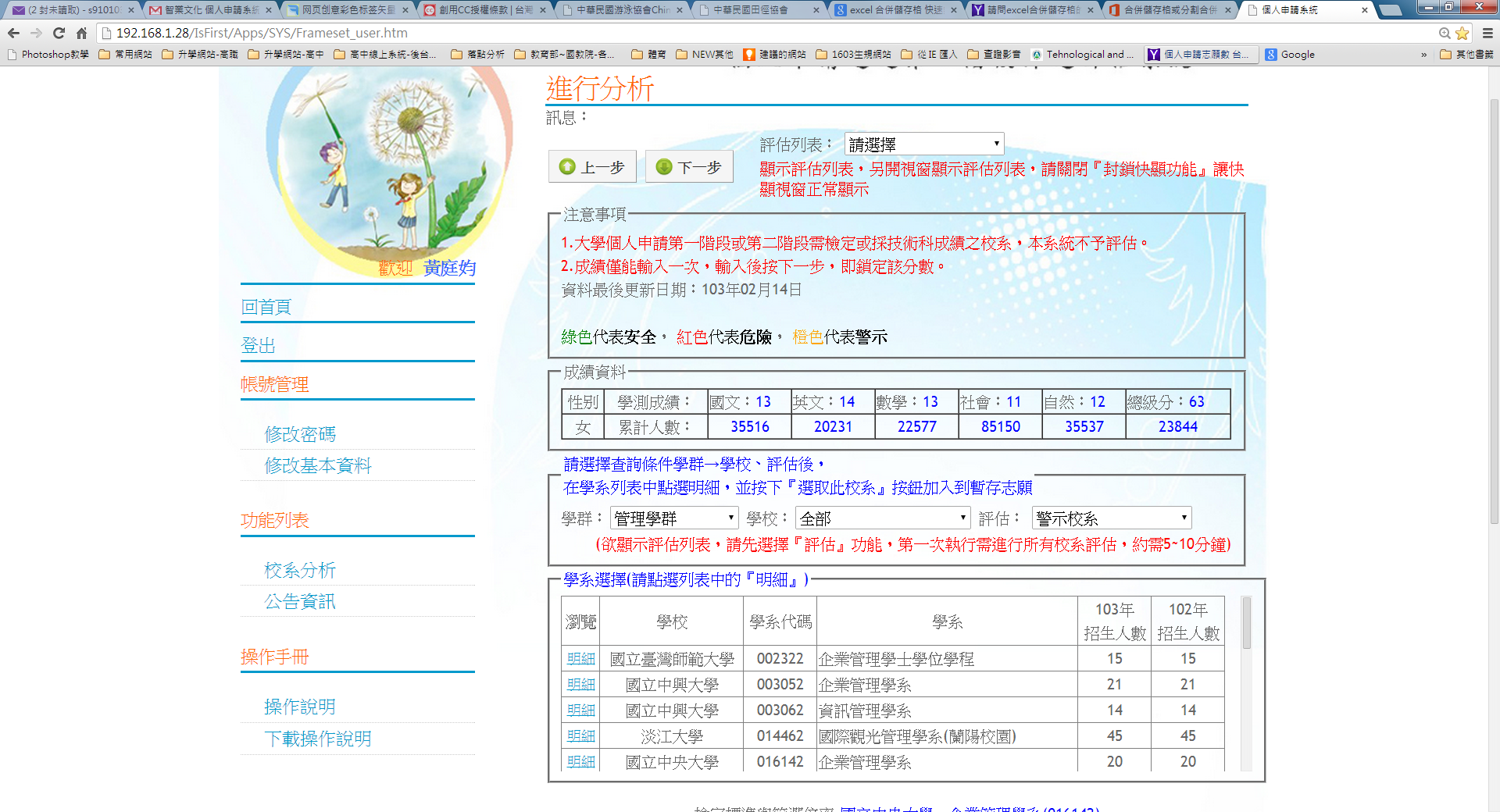 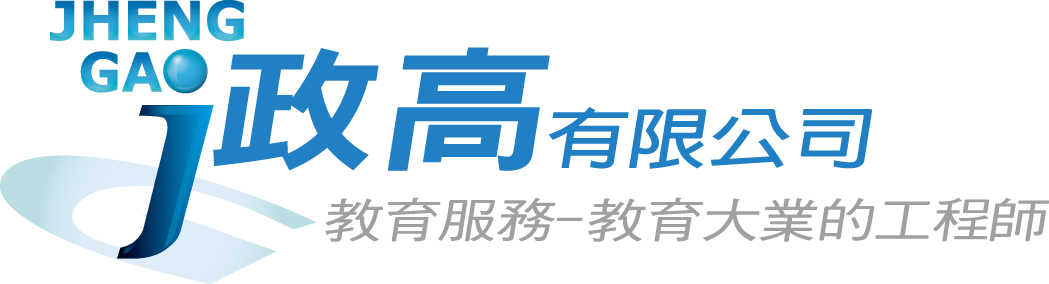 學群
篩選功能
學校
１
評估
２
[Speaker Notes: 1.再次顯示資料庫更新日期。
 
2.說明評估顯示的顏色，各代表意義。
 
3.依學群、學校與評估結果篩選校系。及其篩選結果顯示在下方。]
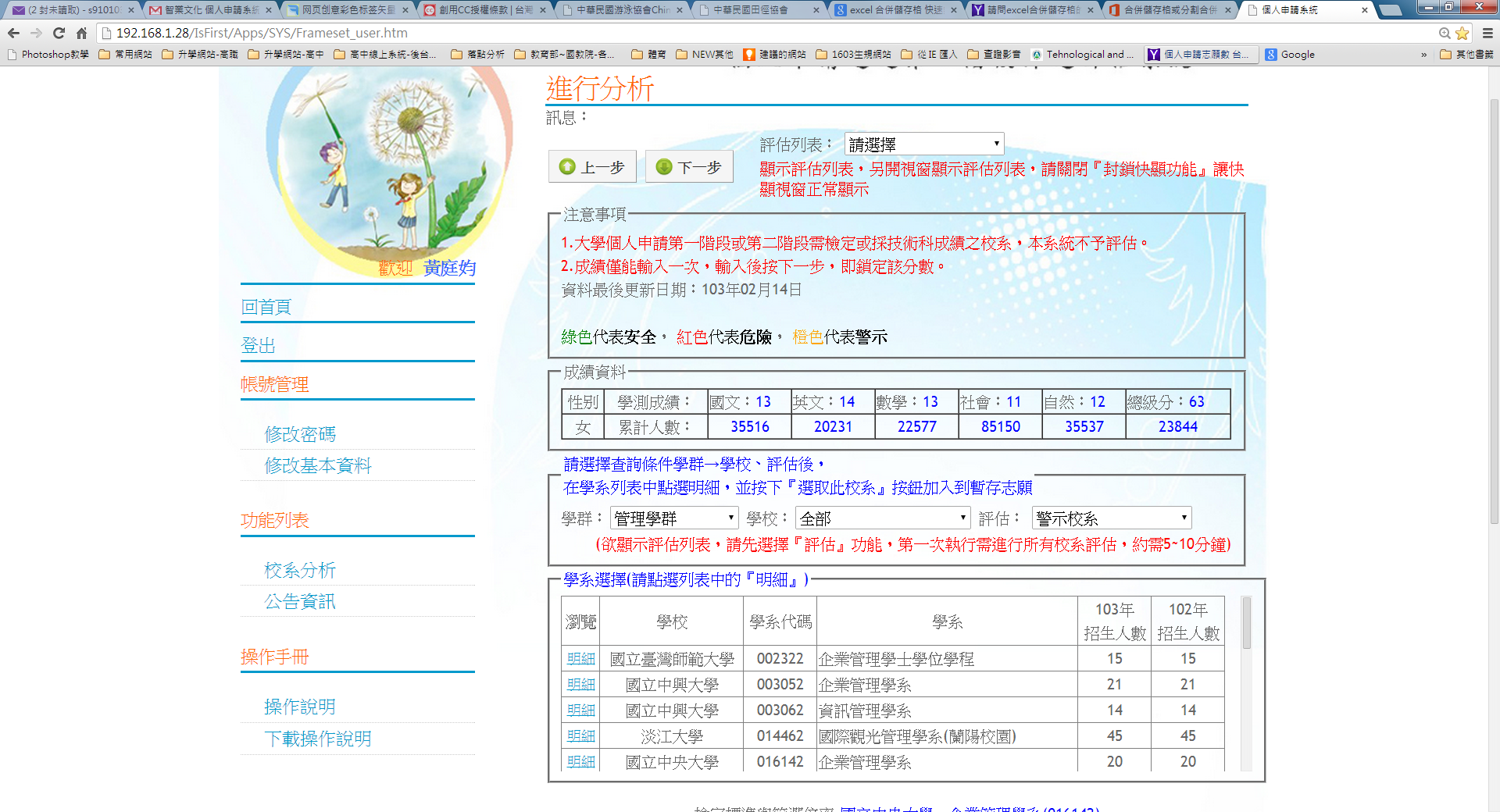 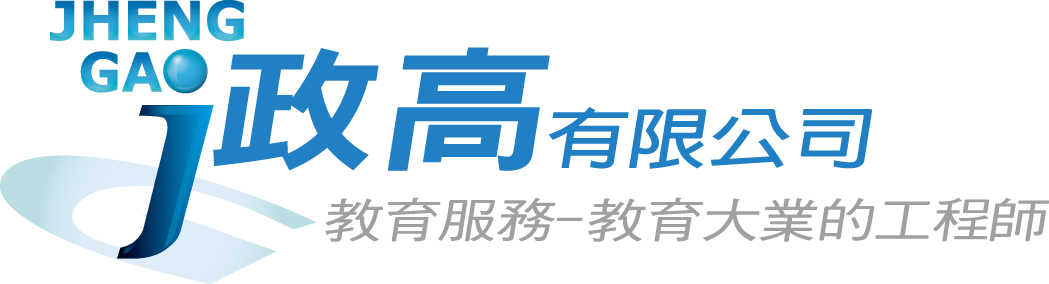 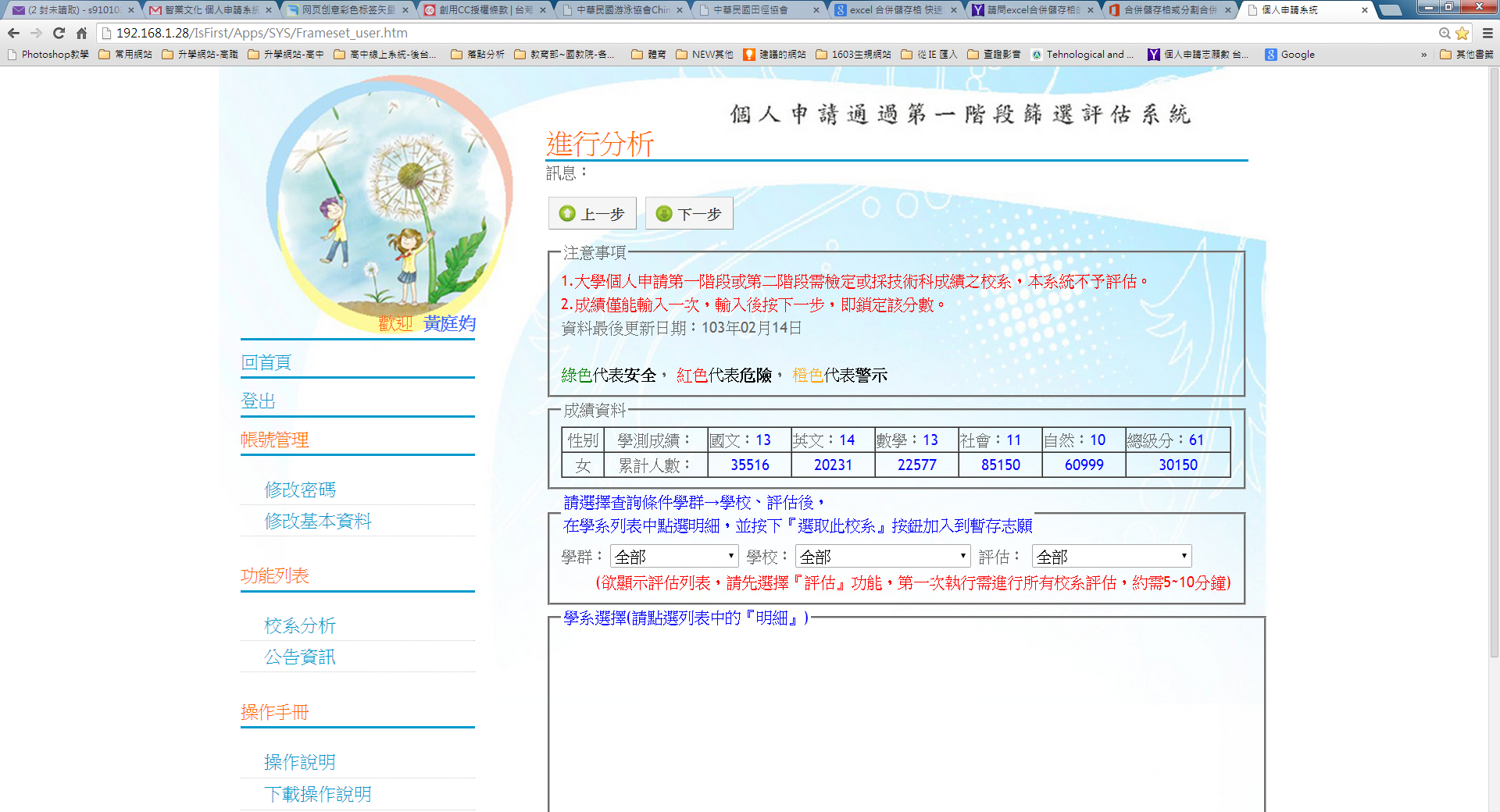 評估結果
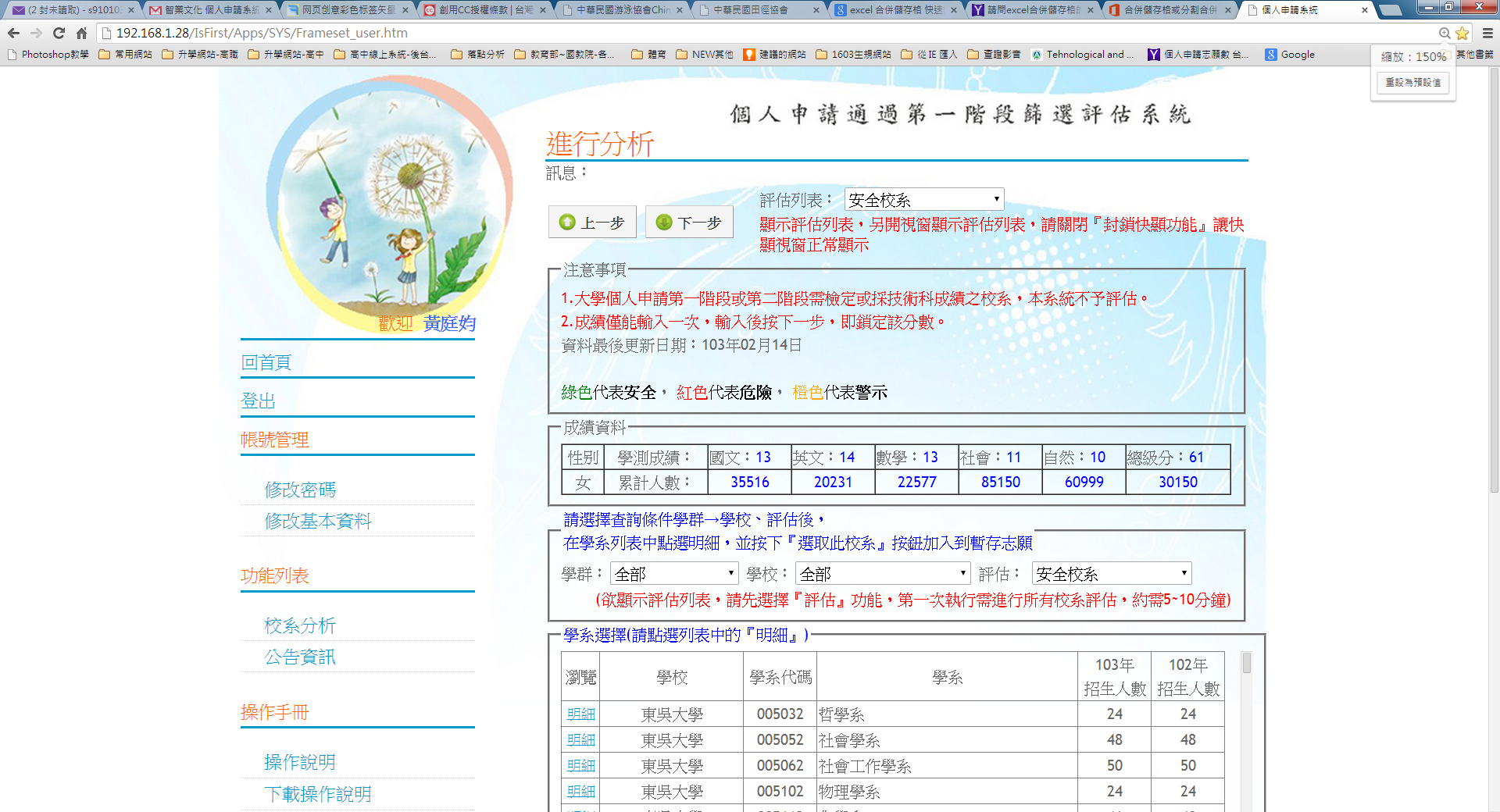 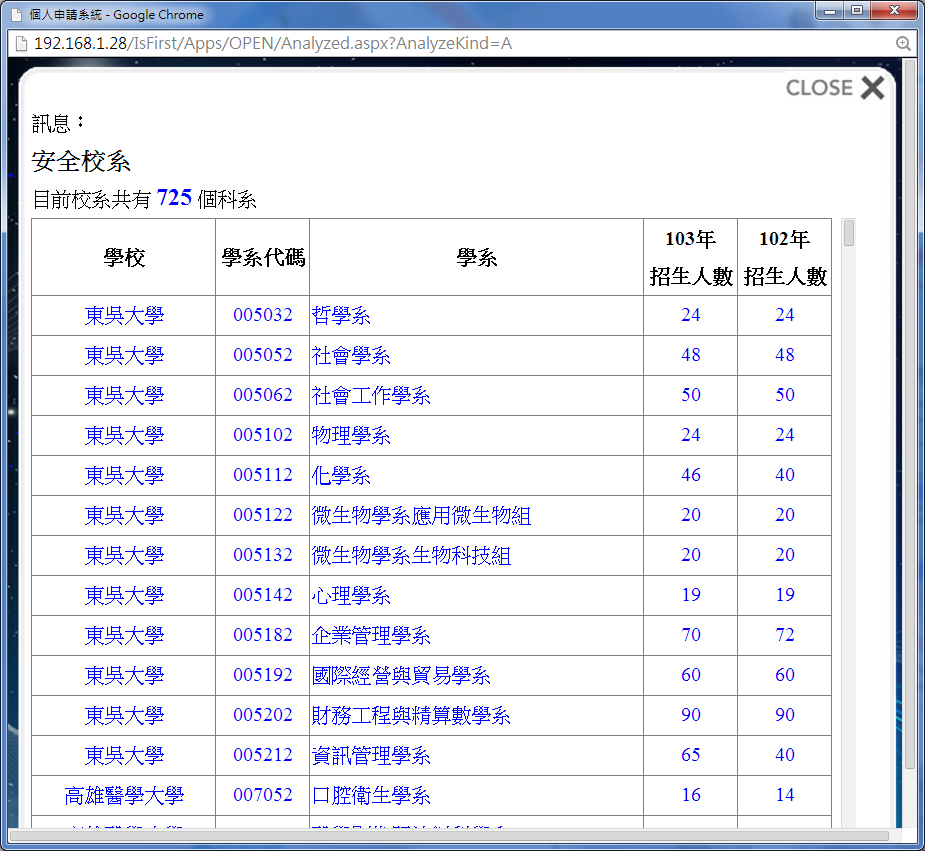 評估列表
另開視窗
[Speaker Notes: 1.再次顯示資料庫更新日期。
 
2.說明評估顯示的顏色，各代表意義。
 
3.依學群、學校與評估結果篩選校系。及其篩選結果顯示在下方。]
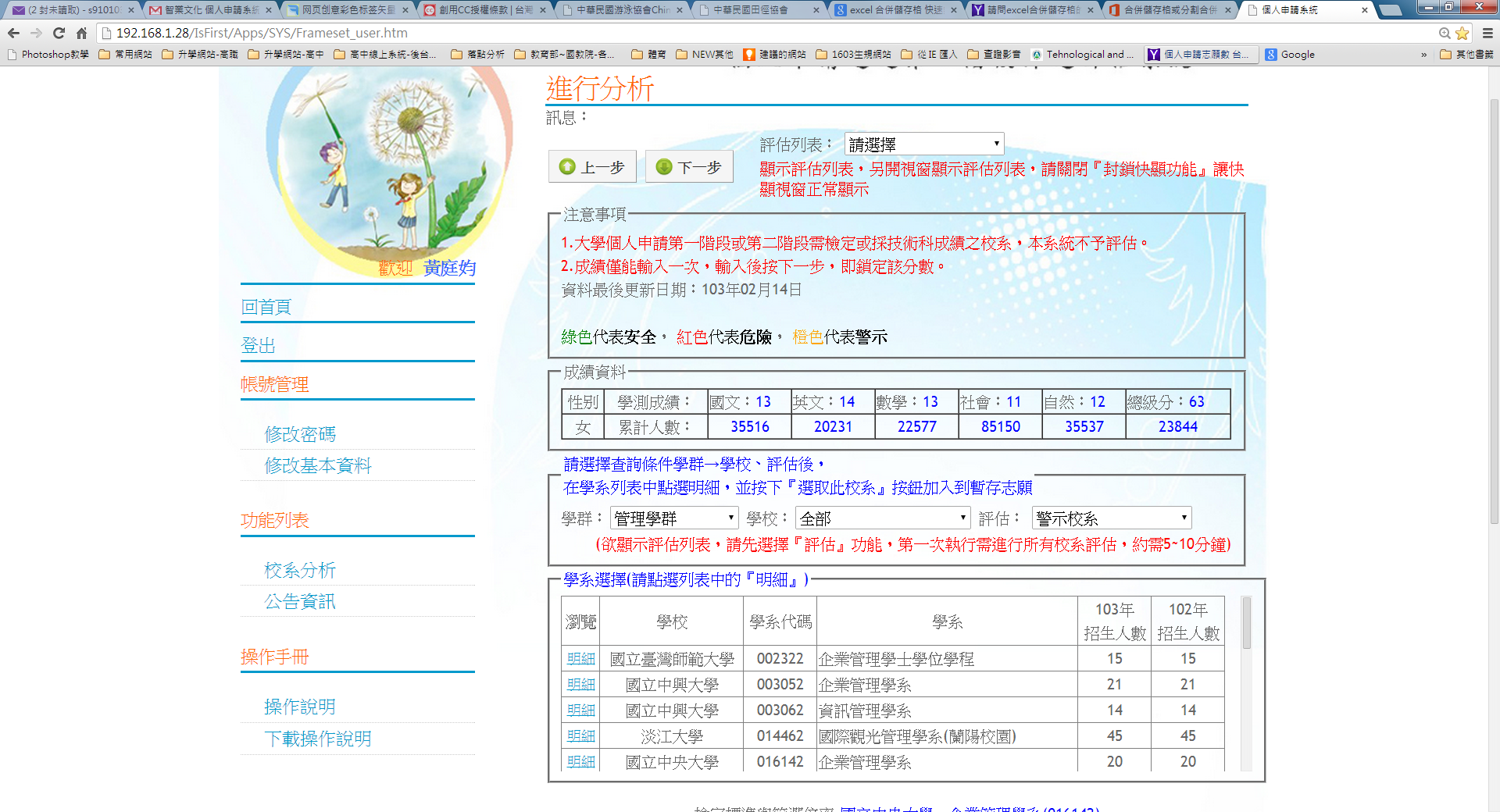 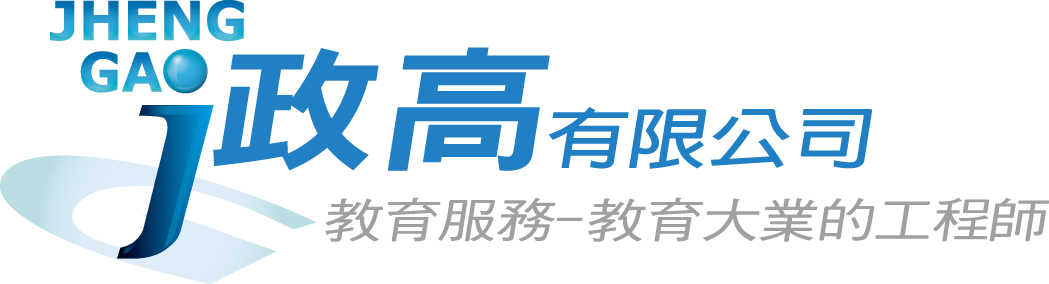 [Speaker Notes: 1.再次顯示資料庫更新日期。
 
2.說明評估顯示的顏色，各代表意義。
 
3.依學群、學校與評估結果篩選校系。及其篩選結果顯示在下方。]
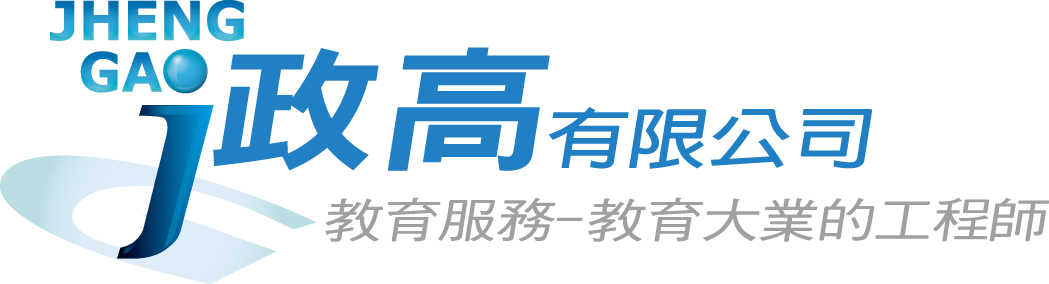 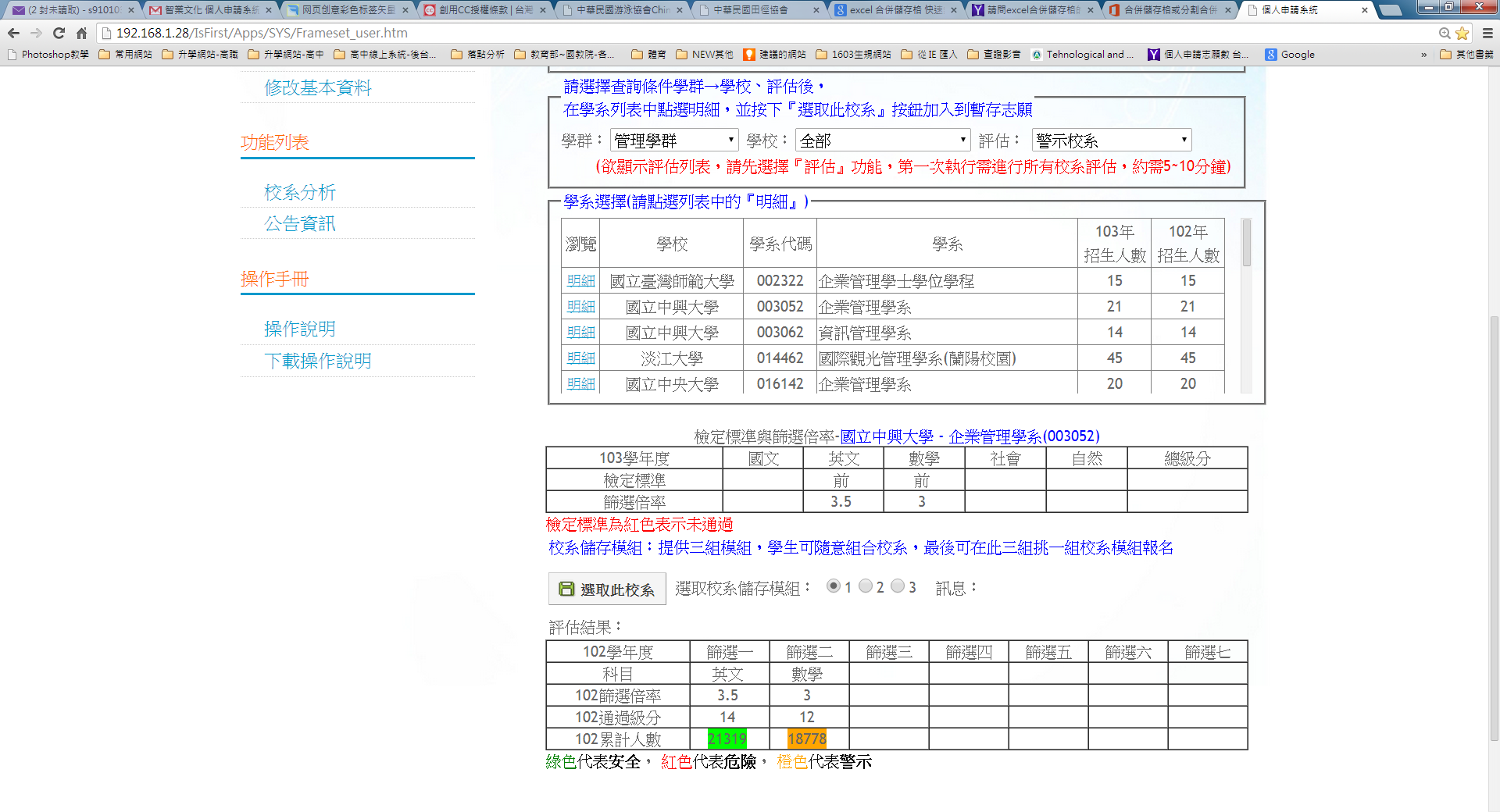 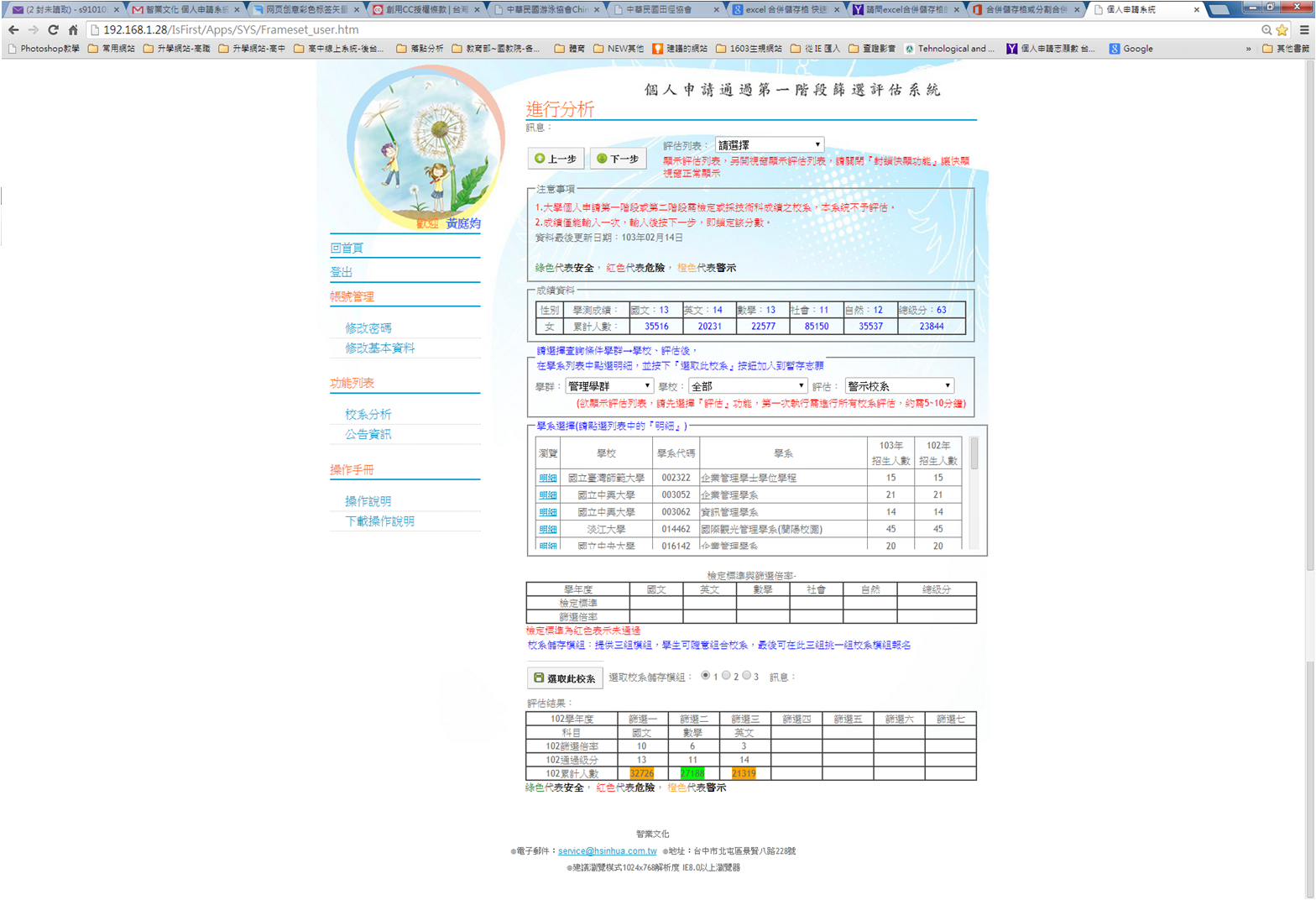 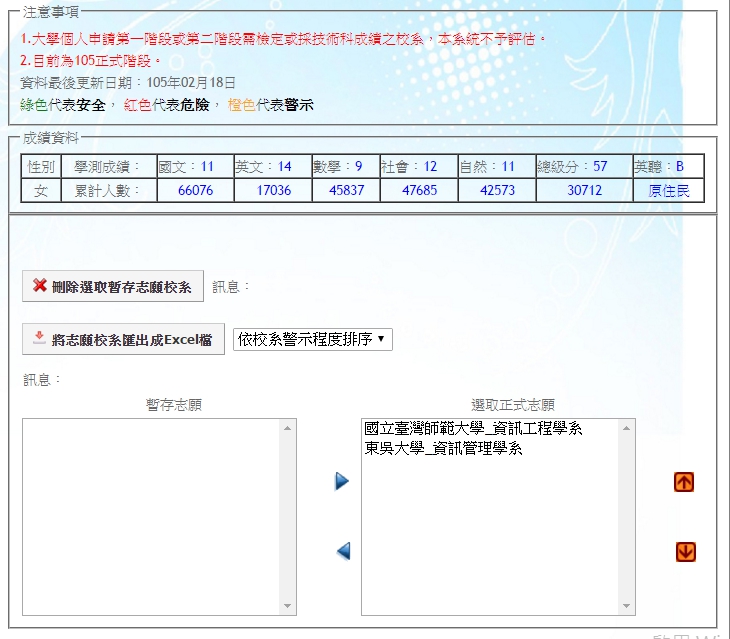 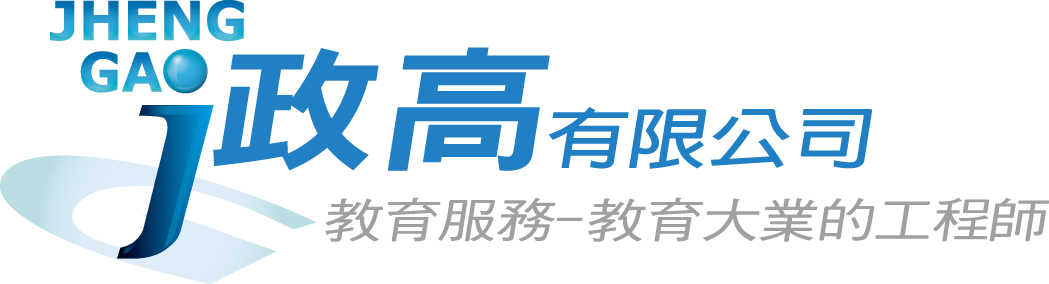 １
4
3
2
1.若欲刪除暫存志願，可由此刪除。
2.將校系移過去，到「選取正式志願」欄位。
3.可調整「選取正式志願」中的上下順序。 
4.下載EXCEL檔，做為準備資料參考。
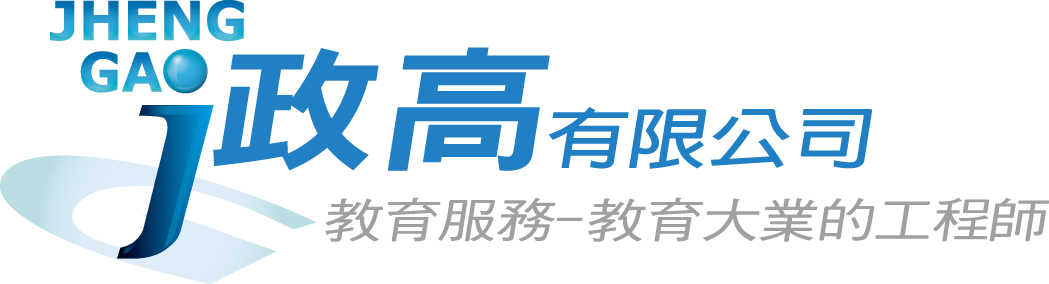 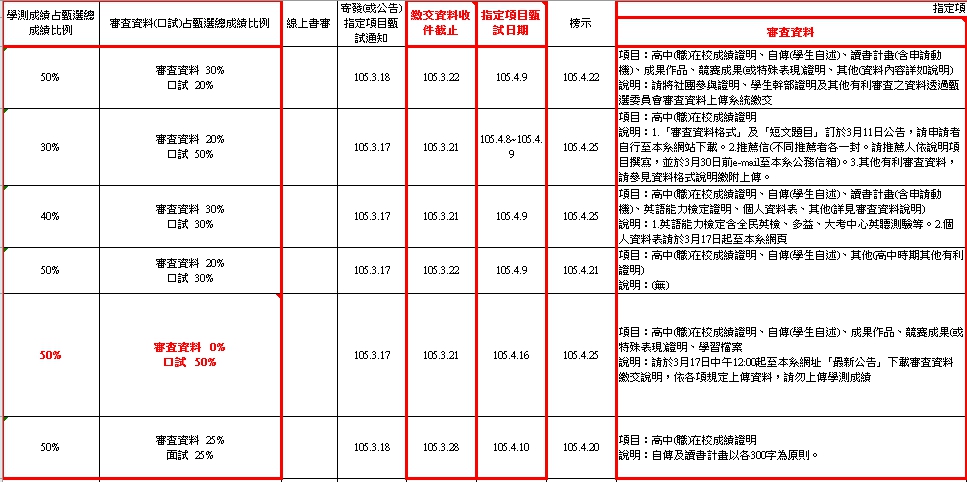 志願校系EXCEL檔
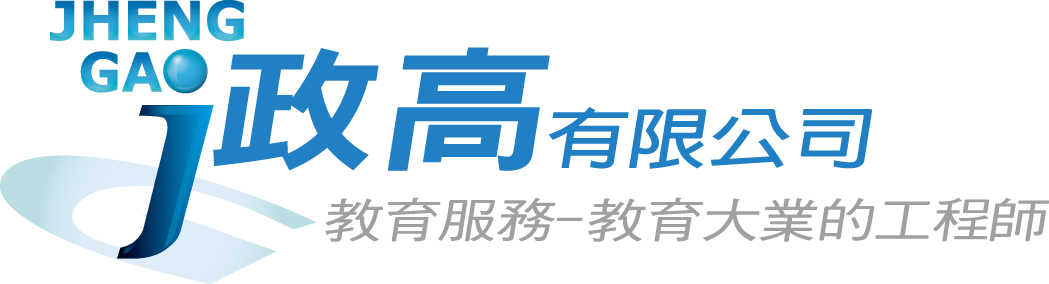 THANKS